Gaps in Quality of Service
Josef Spurný
PA181 Services - Systems, Modelling and Execution
Course information
The exam will be online. 
 the deadline for submitting the whole project is 23rd of June 2020
 the project topic, you could make changes, but let me know first by email. 
 for pa181, we will have a live session on the 20th of May from 11:00-12:00 and email communication is always welcome
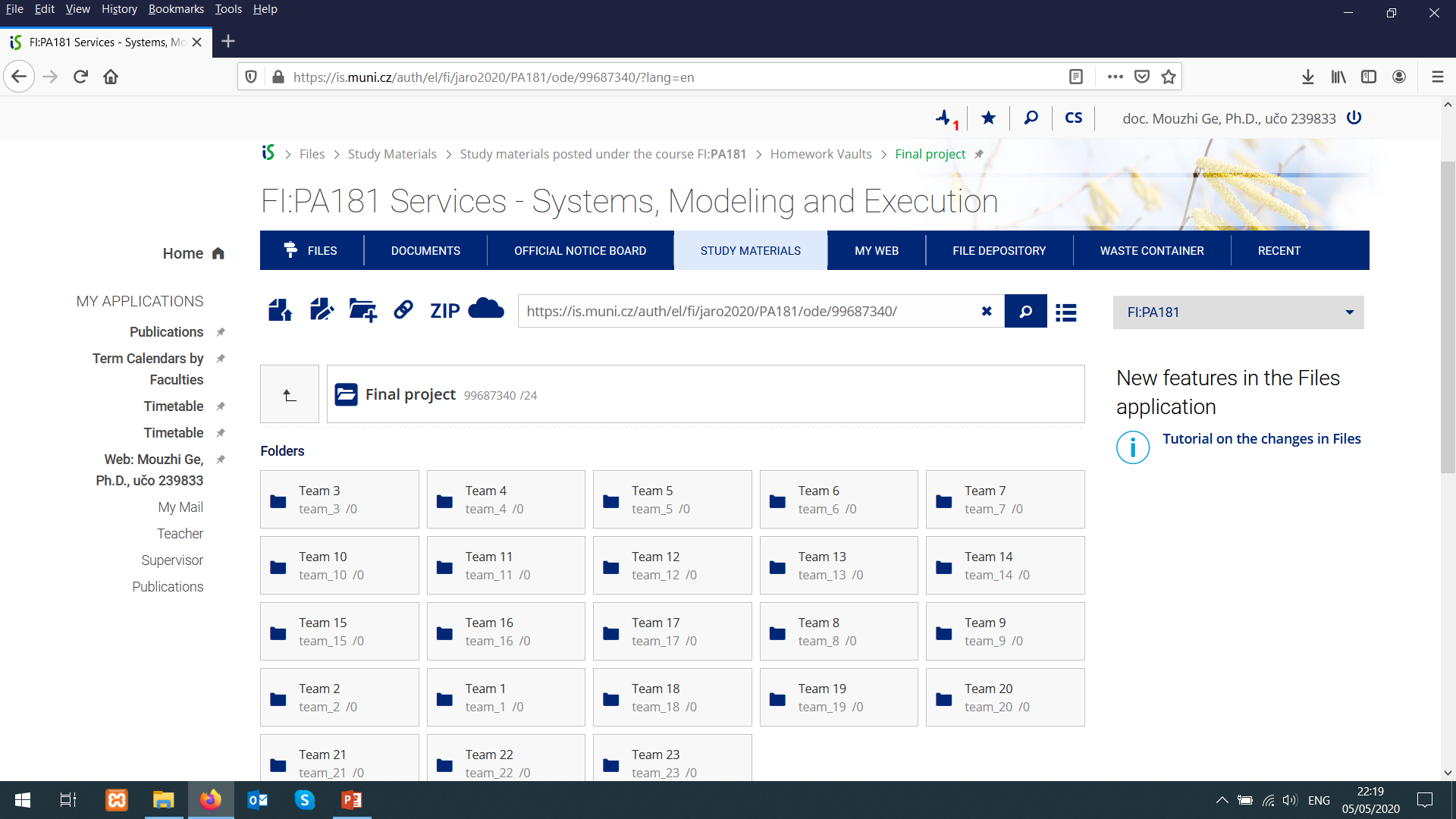 Learning objectives
Re-cap the SERVQUAL model 
 Understand the gaps in quality of service 
 Understand how to improve quality of service
SERVQUAL
SERVQUAL Attributes
RELIABILITY
EMPATHY
Giving customers individual attention
Employees who deal with customers in a caring fashion
Having the customer’s best interest at heart
Employees who understand the needs of their customers
Convenient business hours
Providing service as promised
Dependability in handling customers’ service problems
Performing services right the first time
Providing services at the promised time
Maintaining error-free records
RESPONSIVENESS
TANGIBLES
Keeping customers informed as to when services will be performed
Prompt service to customers
Willingness to help customers
Readiness to respond to customers’ requests
Modern equipment
Visually appealing facilities
Employees who have a neat, professional appearance
Visually appealing materials associated with the service
ASSURANCE
Employees who instill confidence in customers
Making customers feel safe in their transactions
Employees who are consistently courteous
Employees who have the knowledge to answer customer questions
4-5
Word of 
mouth
Personal 
needs
Past 
experience
Service Quality 
Dimensions
Reliability
Responsiveness
Assurance
Empathy
Tangibles
Service Quality Assessment
1. Expectations exceeded
    ES<PS (Quality surprise)
2. Expectations met
    ES~PS (Satisfactory quality)
3. Expectations not met
    ES>PS (Unacceptable quality)
Expected
service
Perceived
service
Conceptual Model of Service Quality
CUSTOMER
Word-of-mouth
Communications
Personal Needs
Past experience
Expected Service
Gap 5
Perceived Service
PROVIDER
Service
Delivery
External
Communications
To Customers
Gap 4
Gap 3
Gap 1
Service Quality
Specs
Gap 2
Management
Perceptions of
Customer Expectations
What are the Servqual Gaps?
Gap 1: The difference between management perceptions of what customers expect and what customers really expect

Gap 2: The difference between management perceptions and service quality specifications - the standards gap
What are the Servqual Gaps?
Gap 3: The difference between service quality specifications and actual service delivery - are standards consistently met?

Gap 4: The difference between service delivery and what is communicated externally - are promises made consistently fulfilled?
What are the Servqual Gaps?
Gap 5: The difference between what customers expect of a service and what they actually receive

expectations are made up of past experience, word-of-mouth and needs/wants of customers
measurement is on the basis of two sets of statements in groups according to the five key service dimensions
Problems with Gaps in Service Quality
Gap1: Market research gap
Management may not understand how customers formulate their expectations from past experience, advertising, communication with friends
Improve market research
Foster better communication between employees and its frontline employees
Reduce the number of levels of management that distance the customer

Gap 2: Design gap
Management is unable to formulate target level of service to meet customer expectations and translate them to specifications
Setting goals and standardizing service delivery tasks can close the gap
Problems with Gaps in Service Quality
Gap 3: Conformance gap
Actual delivery of service cannot meet the specifications set by management
Lack of teamwork
Poor employee selection
Inadequate training
Inappropriate job design

Gap 4: Communication gap
Discrepancy between service delivery and external communication
Exaggerated promises in advertising
Lack of information provided to contact personnel to give customers
Problems with Gaps in Service Quality
Gap 5: Customer expectations and perceptions gap
Customer satisfaction depends on minimizing the four gaps that are associated with service delivery
Conclusion
Understand the gaps in quality of service








User the gap model to improve service quality